к
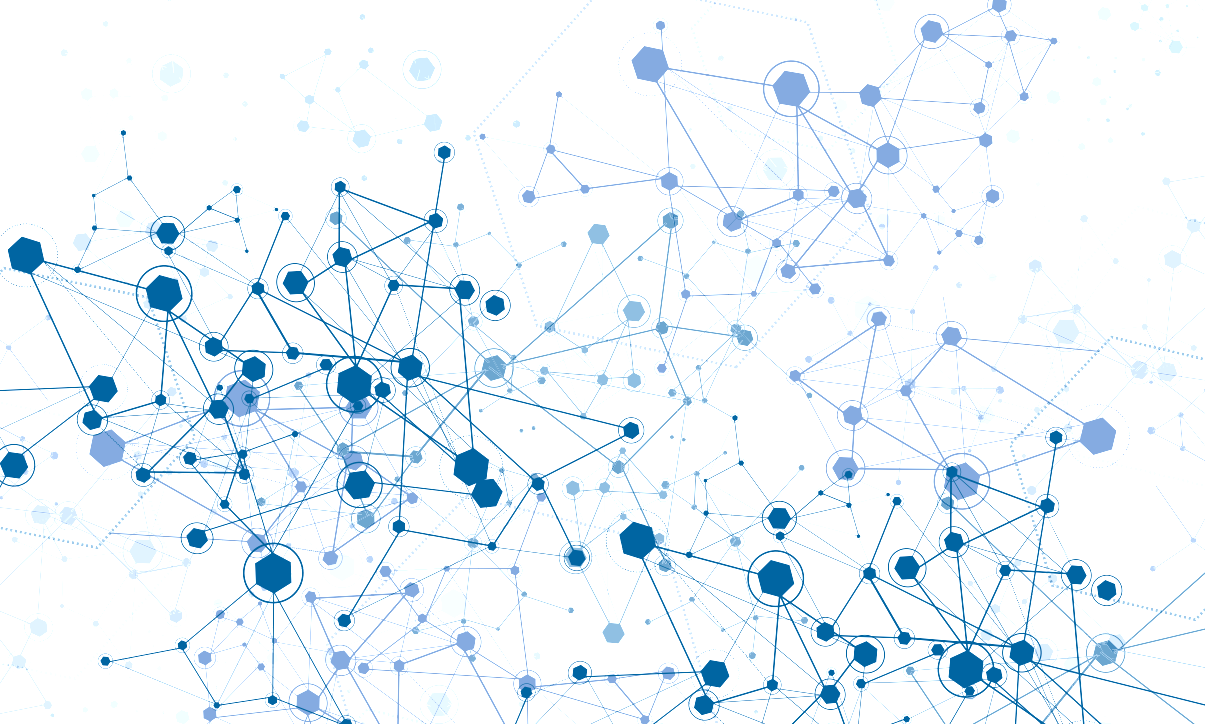 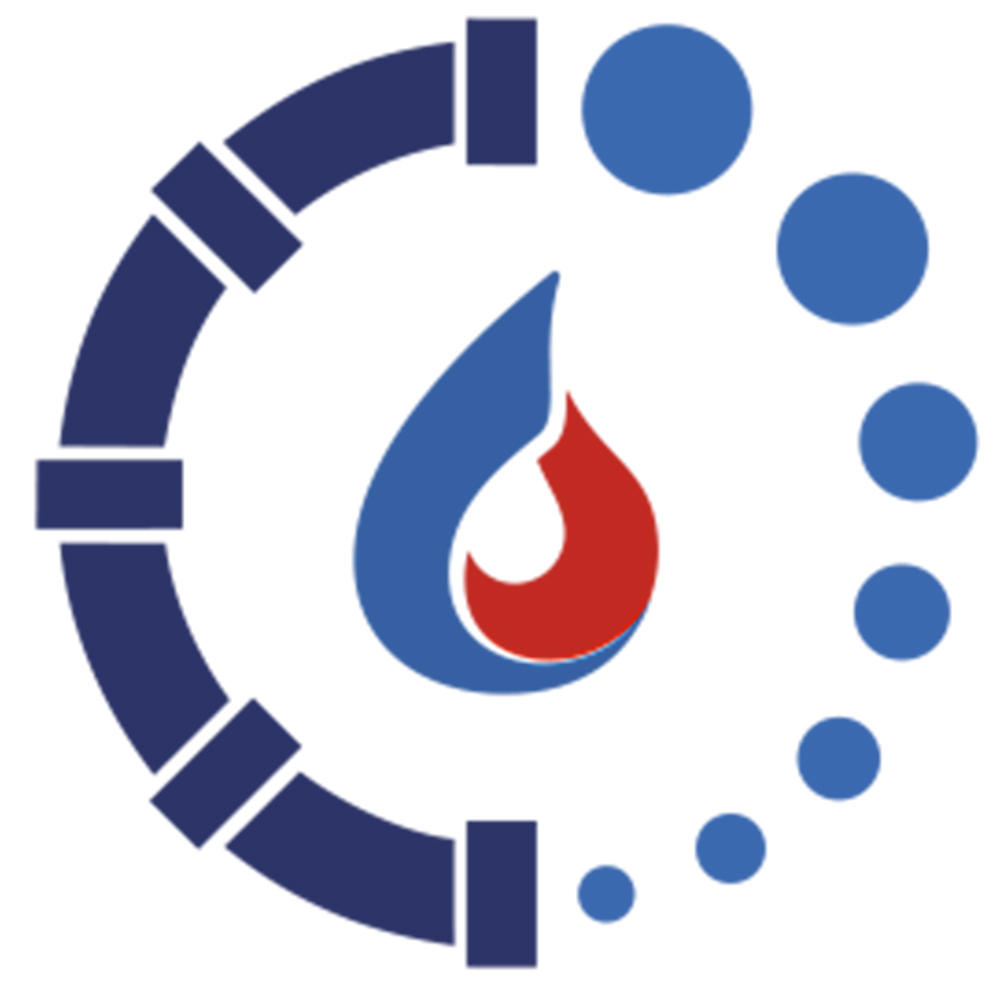 Трансформация системы коммуникации
с клиентами 
в Коммерческой дирекции 
АО «ОмскВодоканал»
Выполнила: Лебедь А.А. 

Научный руководитель:
доцент, к.н.э. Чернобаева Г.Е.

Омск  - 2022 г.
503 
млн. руб.

2020 г.
Текущая ситуация
Рост дебиторской задолженности
470 
млн. руб.

2019 г.
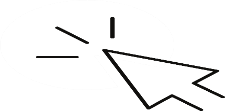 469 
млн. руб.

2018 г.
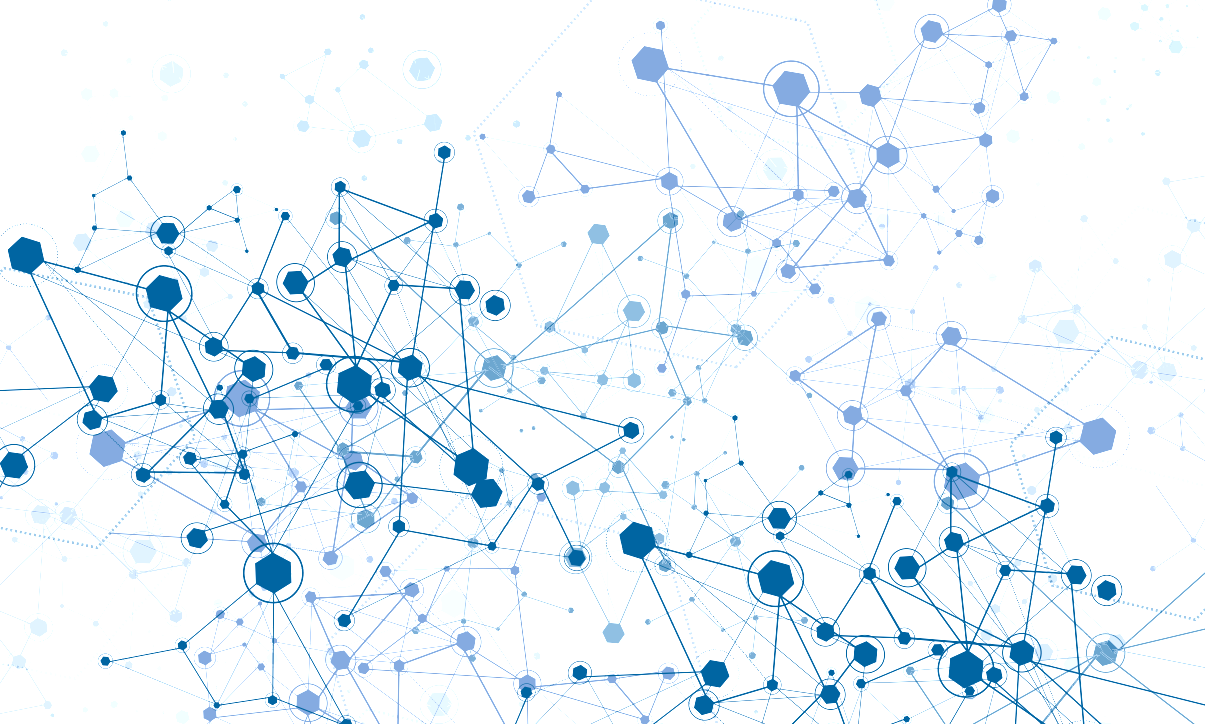 518
 млн. руб.

2021 г.
Увеличение  дистанционных обращений* на 50%
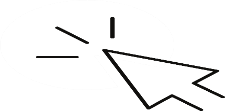 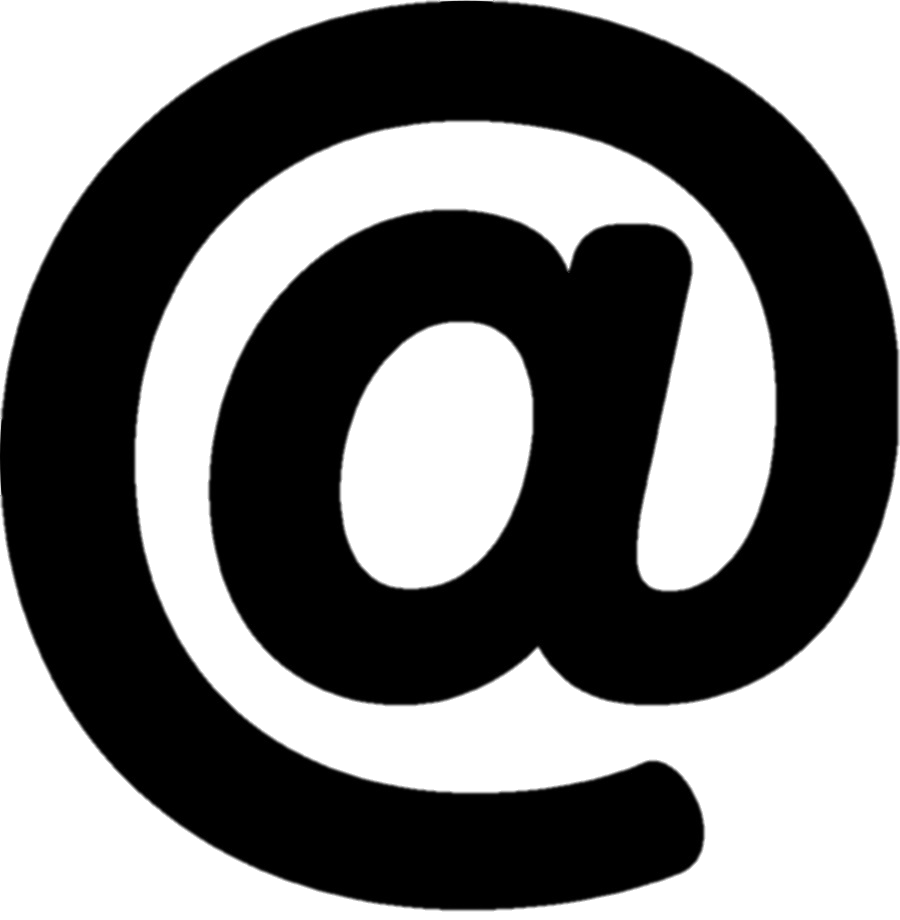 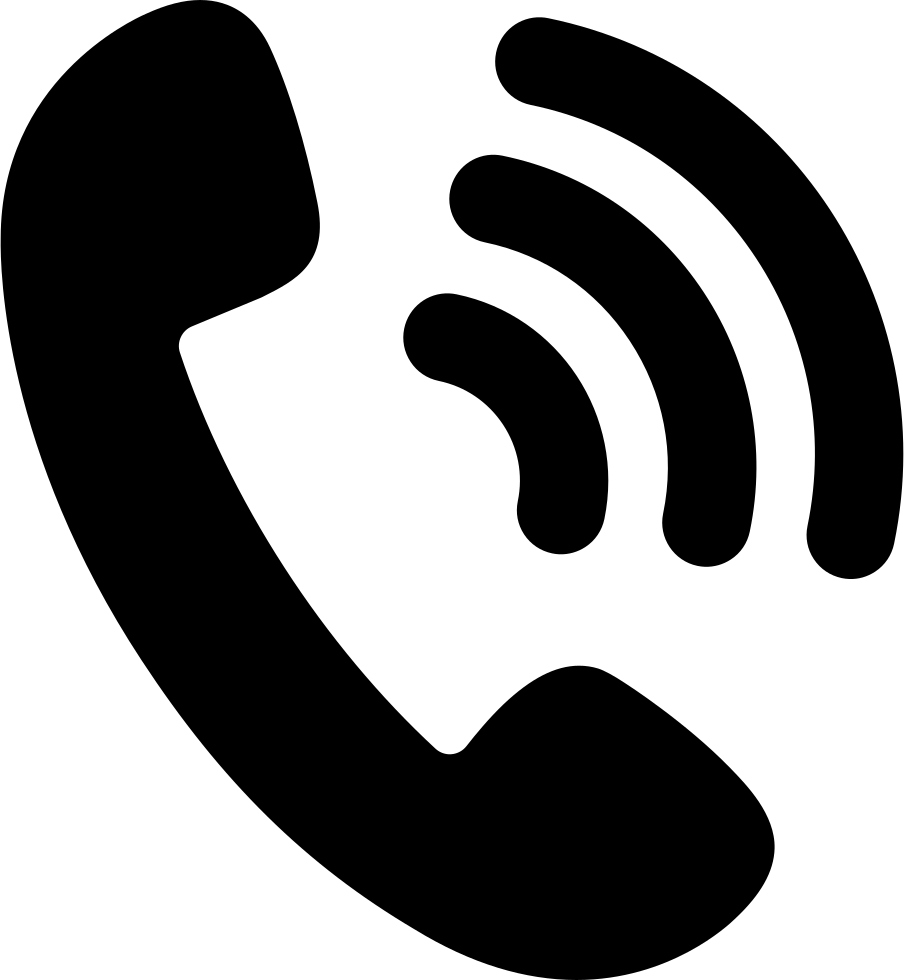 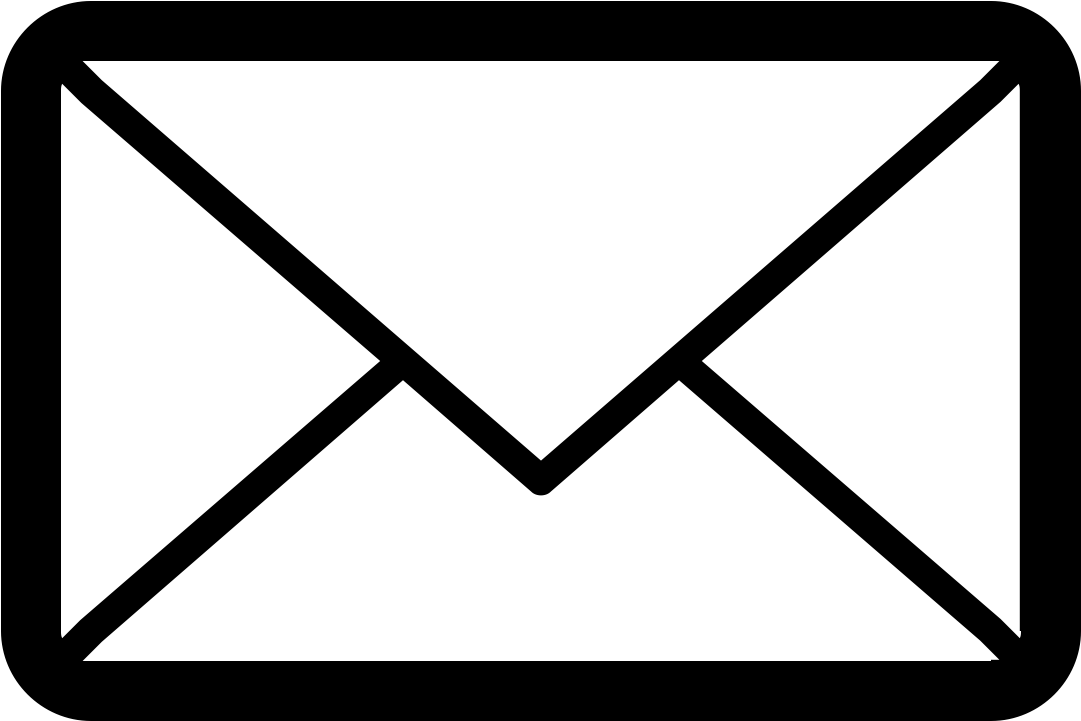 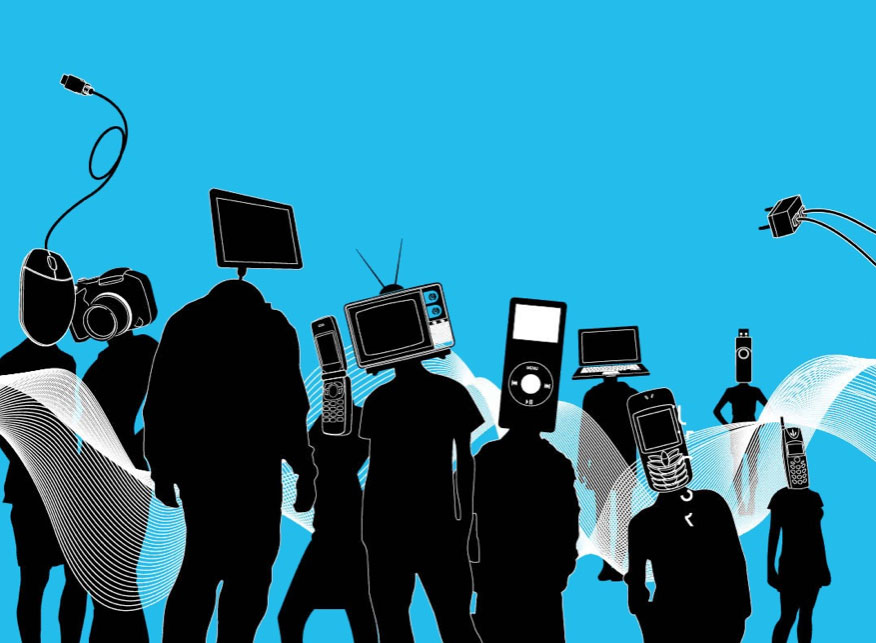 Поколение 
DIGITAL
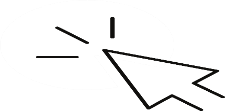 [Speaker Notes: В 2020 году в связи с пандемией Covid-19 нам пришлось пересмотреть способ взаимодействия с нашими клиентами. Коммерческая дирекция ОмВК перешла на удаленную работу и наши клиенты растерялись. Начали звонить, писать и оставлять множество обращений через все каналы связи дублируя их. Резко возросло количество электронных обращений через сайт, а также в ящиках в офисах обслуживания абонентов. Рост таких обращений составил  300%. 
До пандемии клиенты могли принести обращение, сразу зарегистрировать его  и получить входящий номер, а сейчас вынуждены оставлять все документы в ящике и затем звонить в контакт-центр и уточнять дошло ли их письмо. А  так как клиенты не знают номер обращения, то найти и отследить данное письмо достаточно сложно. Что касается офисов, то они работают только по предварительной записи. До пандемии можно было решить вопрос здесь и сейчас. В текущий момент без предварительной записи сделать это невозможно. Для пожилых людей использование интернета для решения своих вопросов  в Водоканале не всегда доступно, да и оплату им привычнее производить в наших кассах. А это много контактов по пути следования в офис Водоканала.  Наша компания заботится о своих клиентах и о сотрудниках и пытается решить вопрос: как безопасно взаимодействовать с клиентами? Как быстро и качественно решать их вопросы?!]
ПРЕДЛОЖЕНИЯ
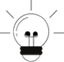 02
Трансформация Системы коммуникации
01
03
АВТОКАНЦЕЛЯРИЯ
ИНТЕЛЛЕКТУАЛЬНОЕ МЕНЮ КОНТАКТ-ЦЕНТРА
КЛИЕНТОЦЕНТРИЧНОСТЬ
РАЗВИТИЕ СЕРВИСА ЛИЧНЫЙ КАБИНЕТ
После
До *
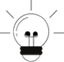 АВТОКАНЦЕЛЯРИЯ
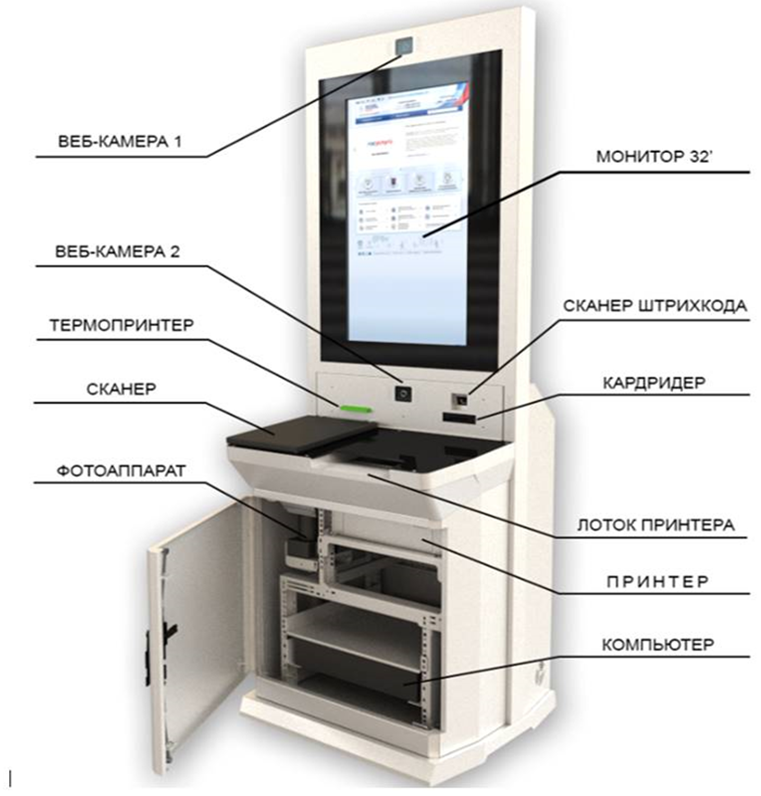 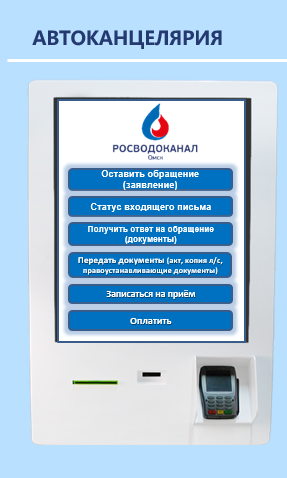 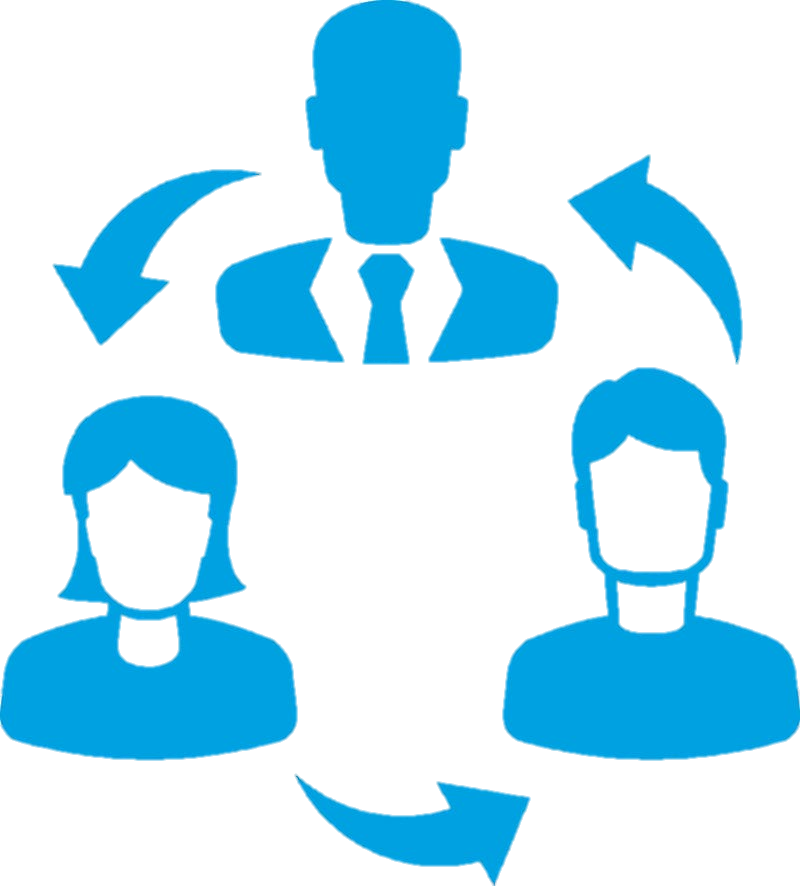 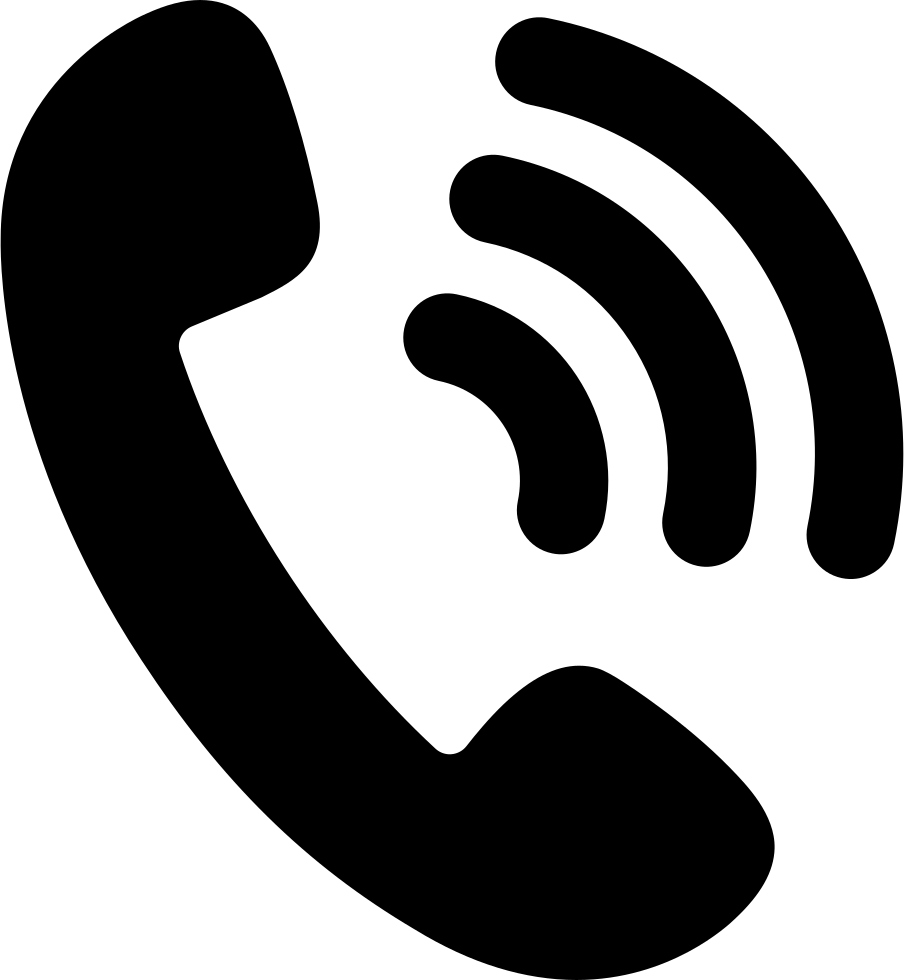 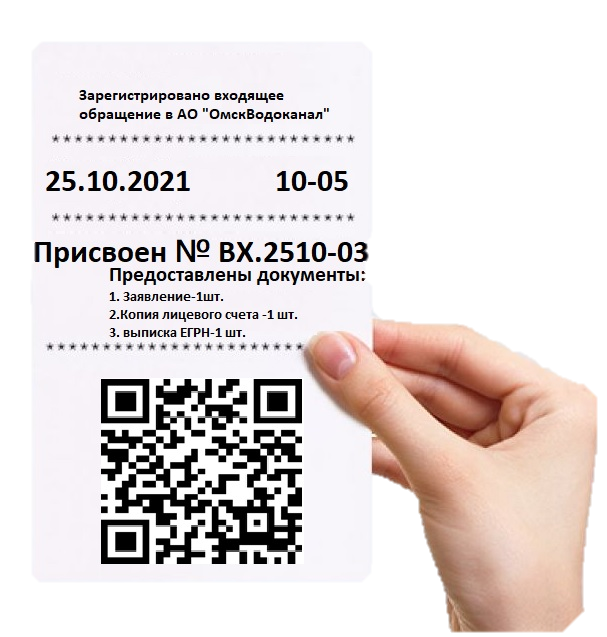 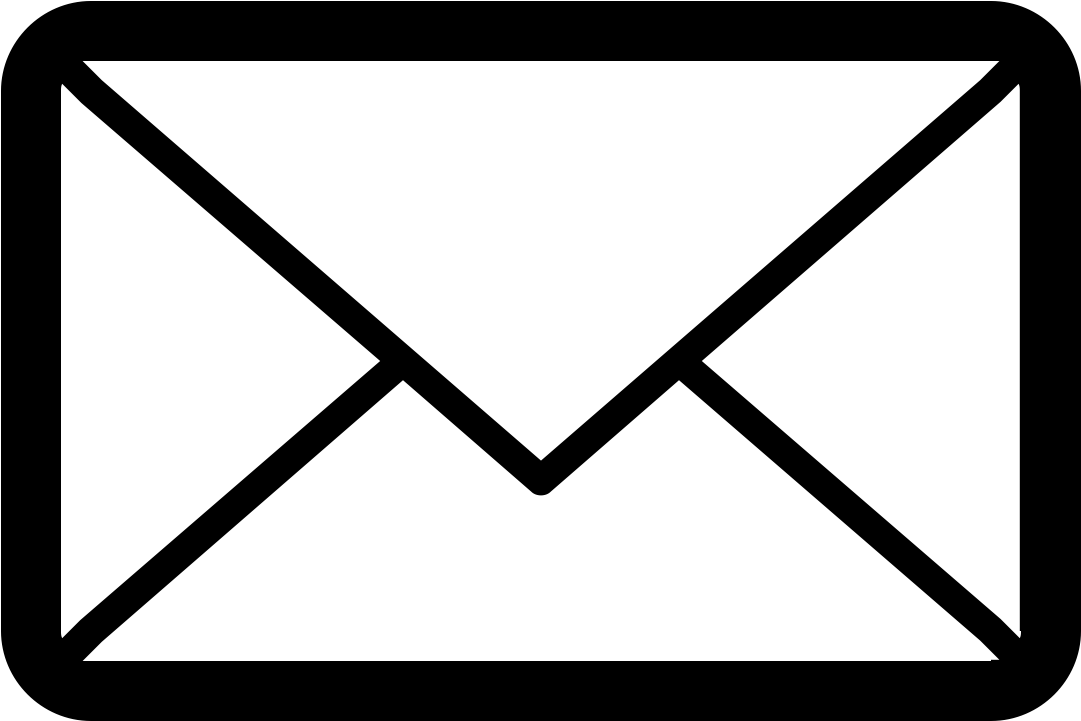 [Speaker Notes: На слайде представлен основной функционал терминала : Регистрация письменных обращений сразу в WSS Docs, выдача готовых ответов на обращения, видео-консультации и оплата за услуги ВиВ.  Вместе с тем возможно заказать ввод в эксплуатацию приборов учета, а также заказать услуги Сервисного центра.  Каждый город может для себя определить приоритетные направления и в зависимости от этого выбрать наполнение терминала.  Например, для нашего города  важно автоматизировать регистрацию входящих писем и документов в офисах Центра обслуживания абонентов и  тем самым снизить нагрузку на сотрудников при обработке документов. 

.. В ОмВК уже сейчас есть терминалы по вводу показаний и печати счетов-фактур. Наш опыт показывает,что даже граждане пенсионного возраста активно пользуются терминалами и у них не возникает проблем. Самостоятельно обращаются к терминалу,получают квитанцию,передают показания-все это уже реально и норма для клиентов ОмВК.]
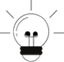 Экран бесконтактного  терминала cамообслуживания
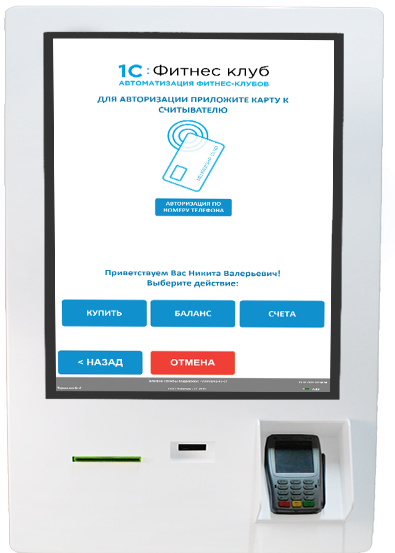 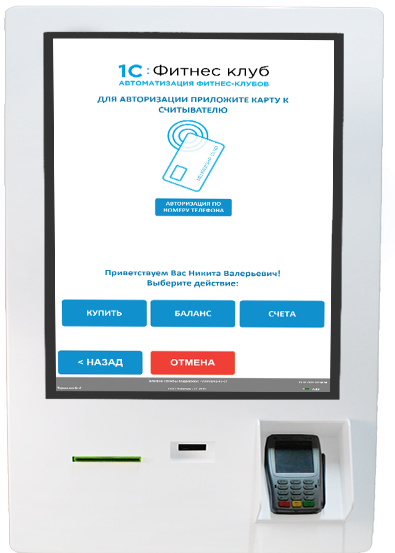 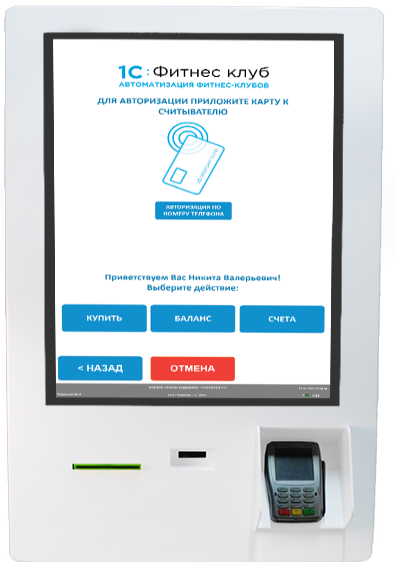 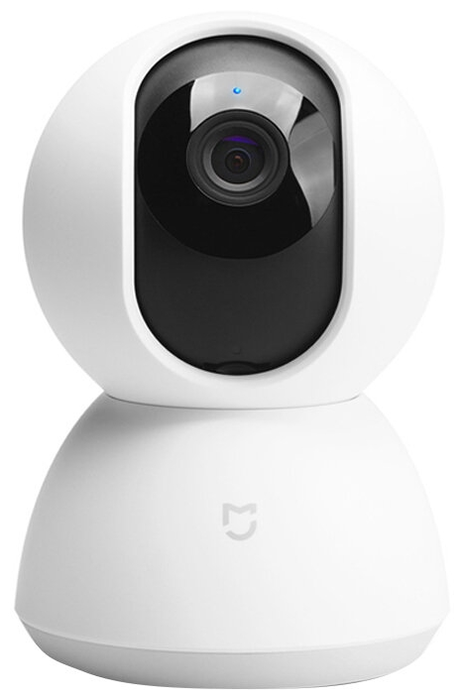 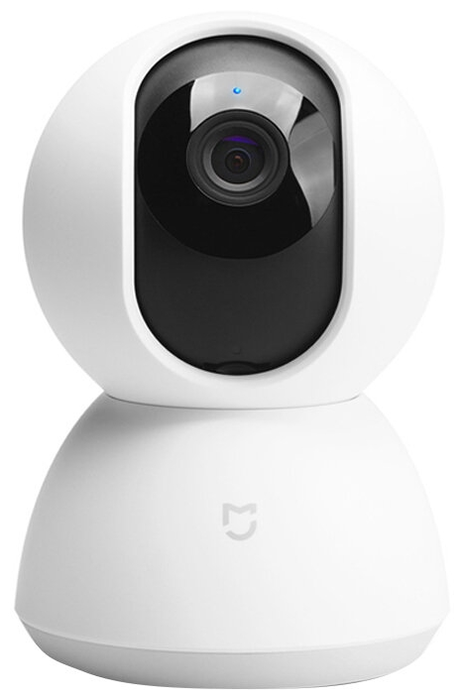 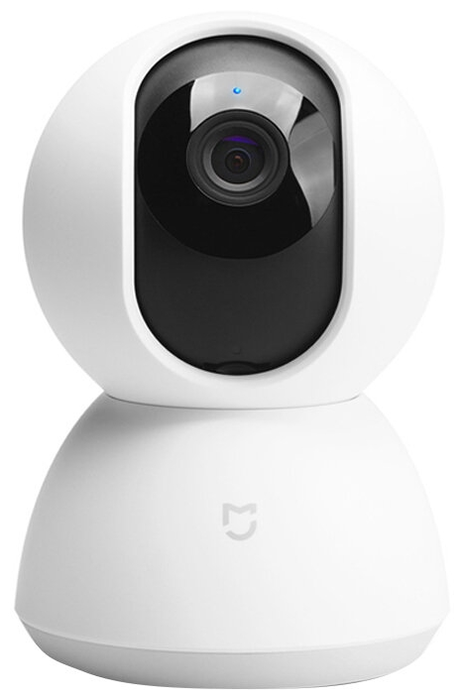 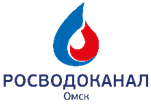 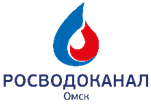 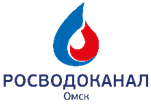 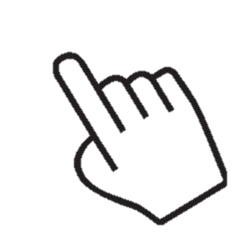 Оставить обращение 
(заявление, жалоба)
Жилые
 помещения
Узнать статус входящего письма
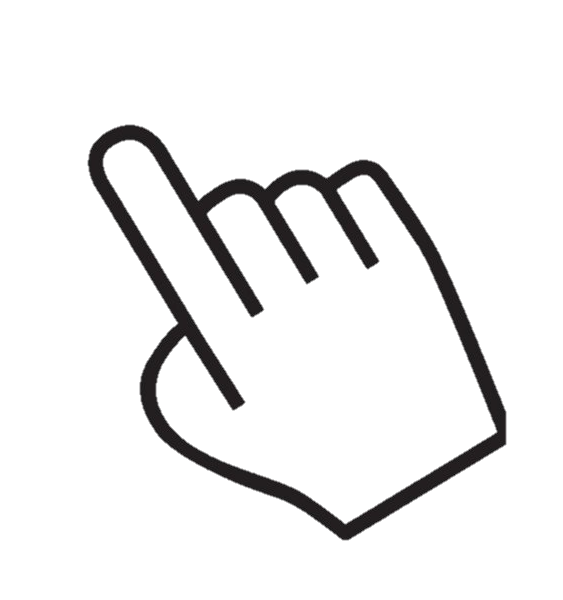 Получить ответ на обращение
(прочие документы)
Реши свой вопрос  безопасно!
Передать документы(акт, копия л/с, правоустанавливающие документы)
Нежилые 
помещения
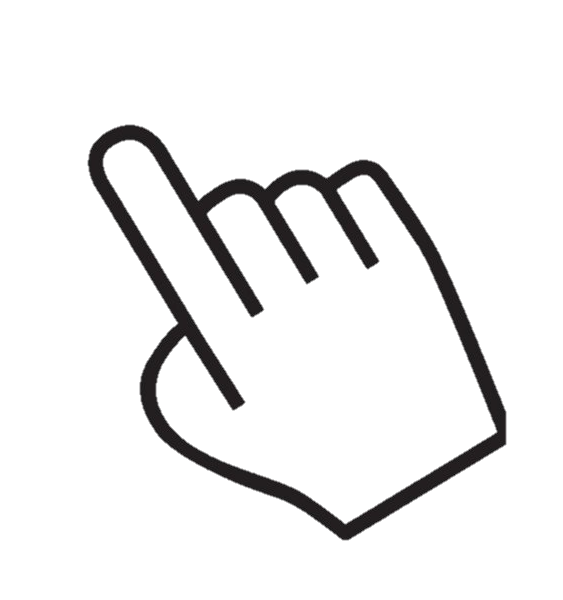 Записаться на приём
Получить видео-консультацию
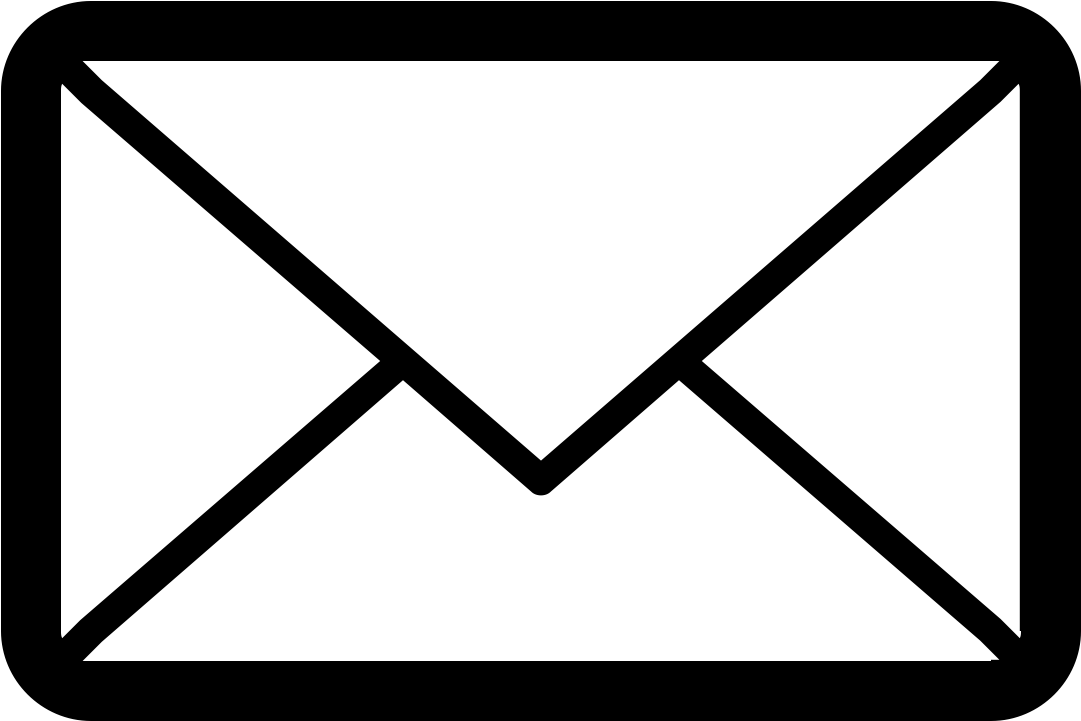 [Speaker Notes: На слайде представлен основной функционал терминала : Регистрация письменных обращений сразу в WSS Docs, выдача готовых ответов на обращения, видео-консультации и оплата за услуги ВиВ.  Вместе с тем возможно заказать ввод в эксплуатацию приборов учета, а также заказать услуги Сервисного центра.  Каждый город может для себя определить приоритетные направления и в зависимости от этого выбрать наполнение терминала.  Например, для нашего города  важно автоматизировать регистрацию входящих писем и документов в офисах Центра обслуживания абонентов и  тем самым снизить нагрузку на сотрудников при обработке документов. 

.. В ОмВК уже сейчас есть терминалы по вводу показаний и печати счетов-фактур. Наш опыт показывает,что даже граждане пенсионного возраста активно пользуются терминалами и у них не возникает проблем. Самостоятельно обращаются к терминалу,получают квитанцию,передают показания-все это уже реально и норма для клиентов ОмВК.]
После
До *
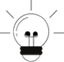 ИНТЕЛЛЕКТУАЛЬНОЕ МЕНЮ КОНТАКТ-ЦЕНТРА
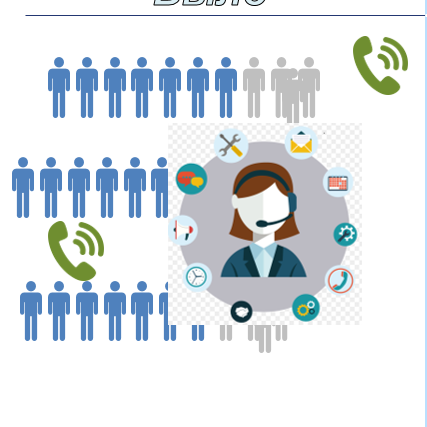 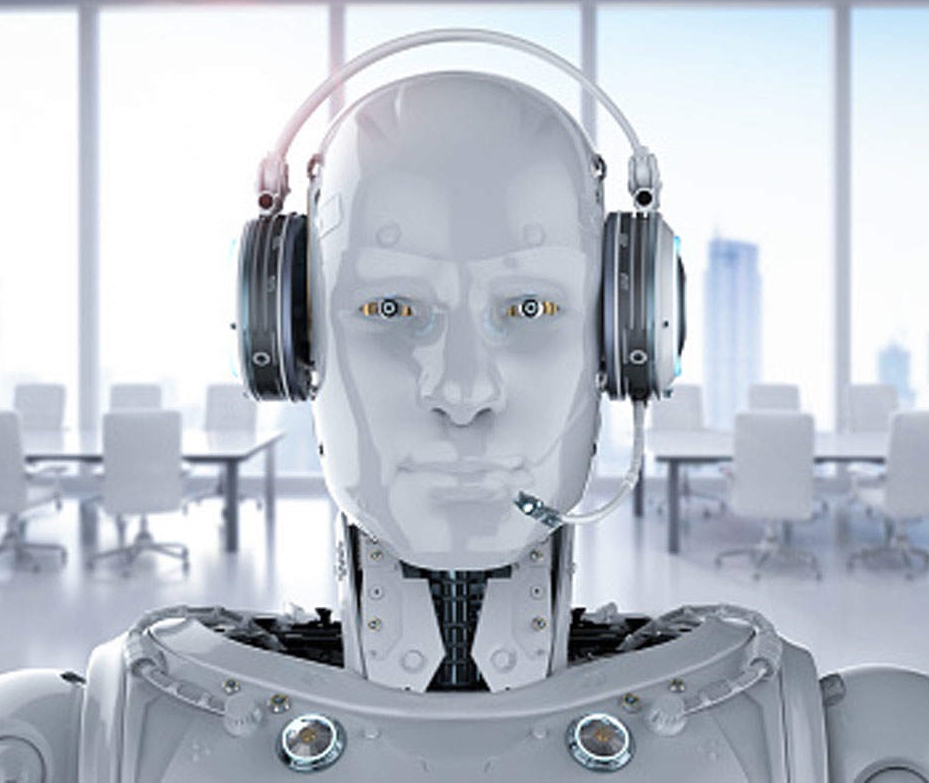 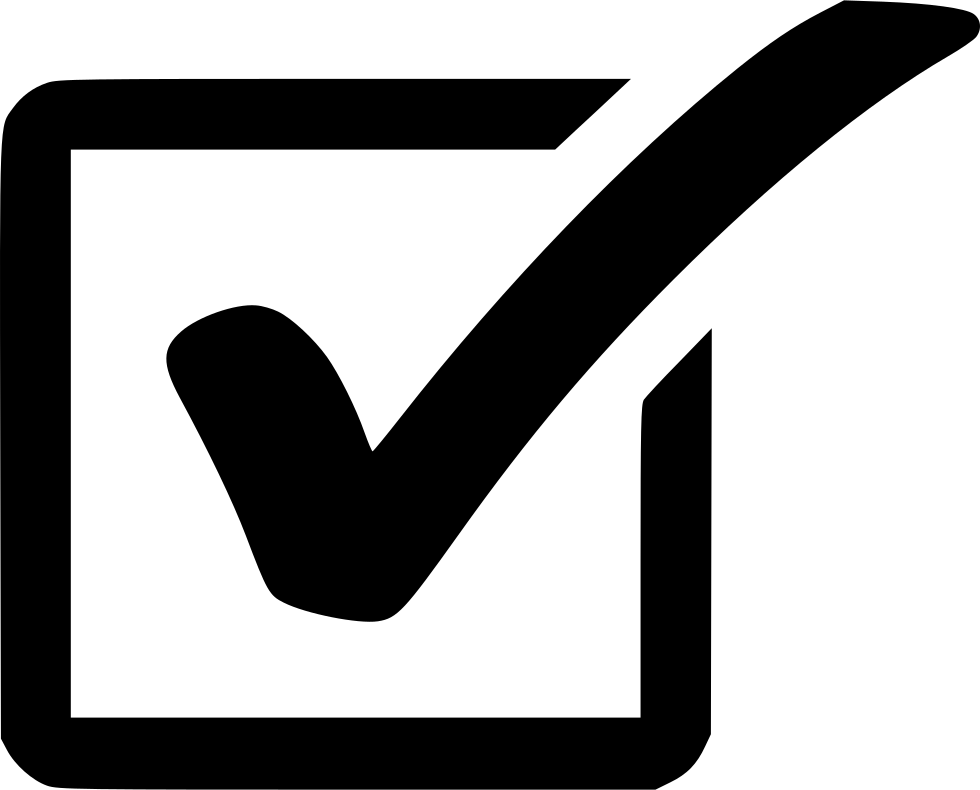 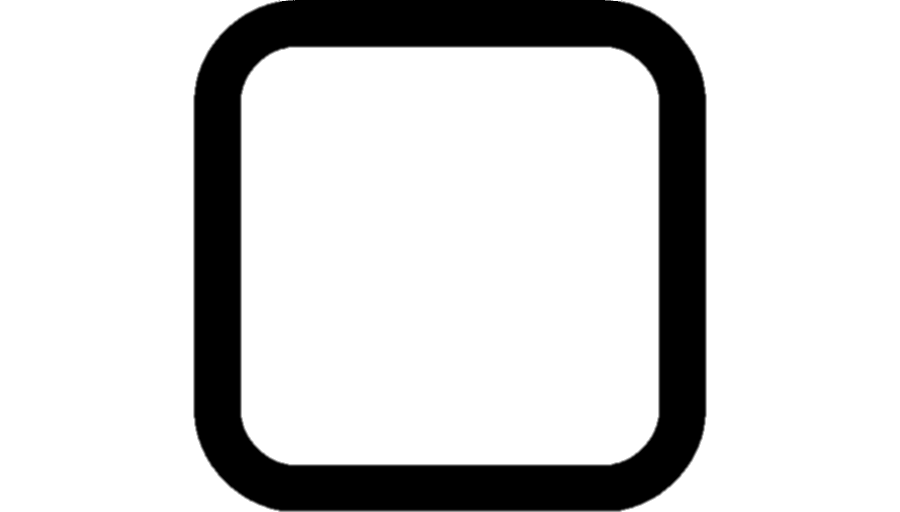 Предварительная запись на прием
Обработка запросов по нетарифу
Обратный звонок с готовым ответом
Обработка типовых запросов
[Speaker Notes: На слайде представлен основной функционал терминала : Регистрация письменных обращений сразу в WSS Docs, выдача готовых ответов на обращения, видео-консультации и оплата за услуги ВиВ.  Вместе с тем возможно заказать ввод в эксплуатацию приборов учета, а также заказать услуги Сервисного центра.  Каждый город может для себя определить приоритетные направления и в зависимости от этого выбрать наполнение терминала.  Например, для нашего города  важно автоматизировать регистрацию входящих писем и документов в офисах Центра обслуживания абонентов и  тем самым снизить нагрузку на сотрудников при обработке документов. 

.. В ОмВК уже сейчас есть терминалы по вводу показаний и печати счетов-фактур. Наш опыт показывает,что даже граждане пенсионного возраста активно пользуются терминалами и у них не возникает проблем. Самостоятельно обращаются к терминалу,получают квитанцию,передают показания-все это уже реально и норма для клиентов ОмВК.]
До*
После
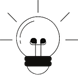 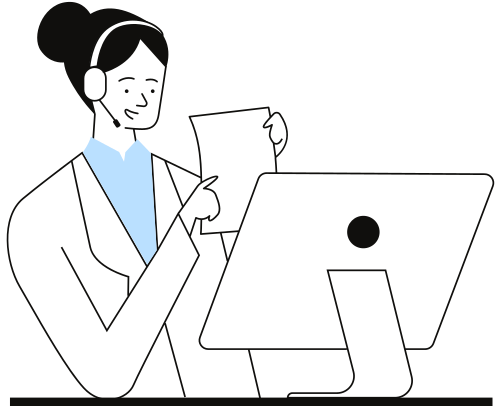 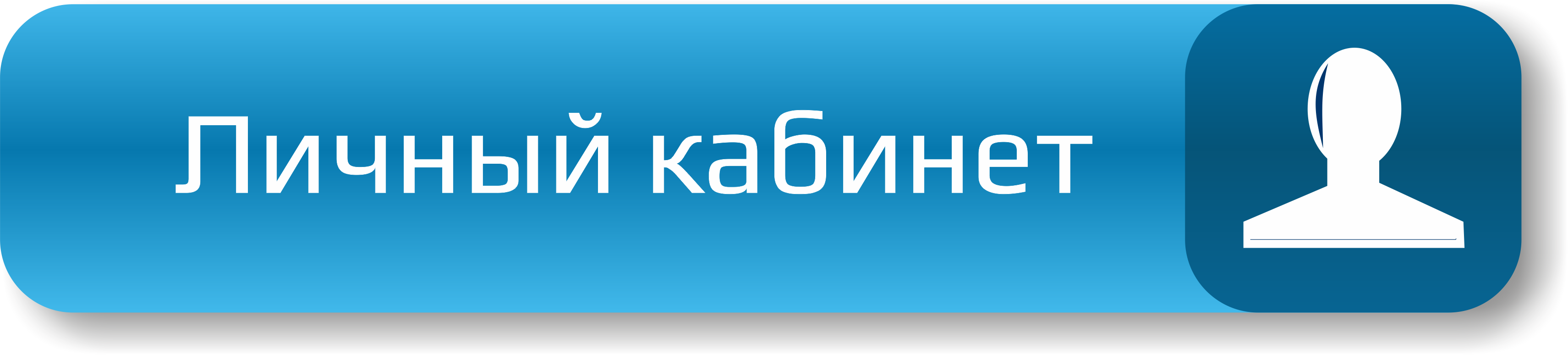 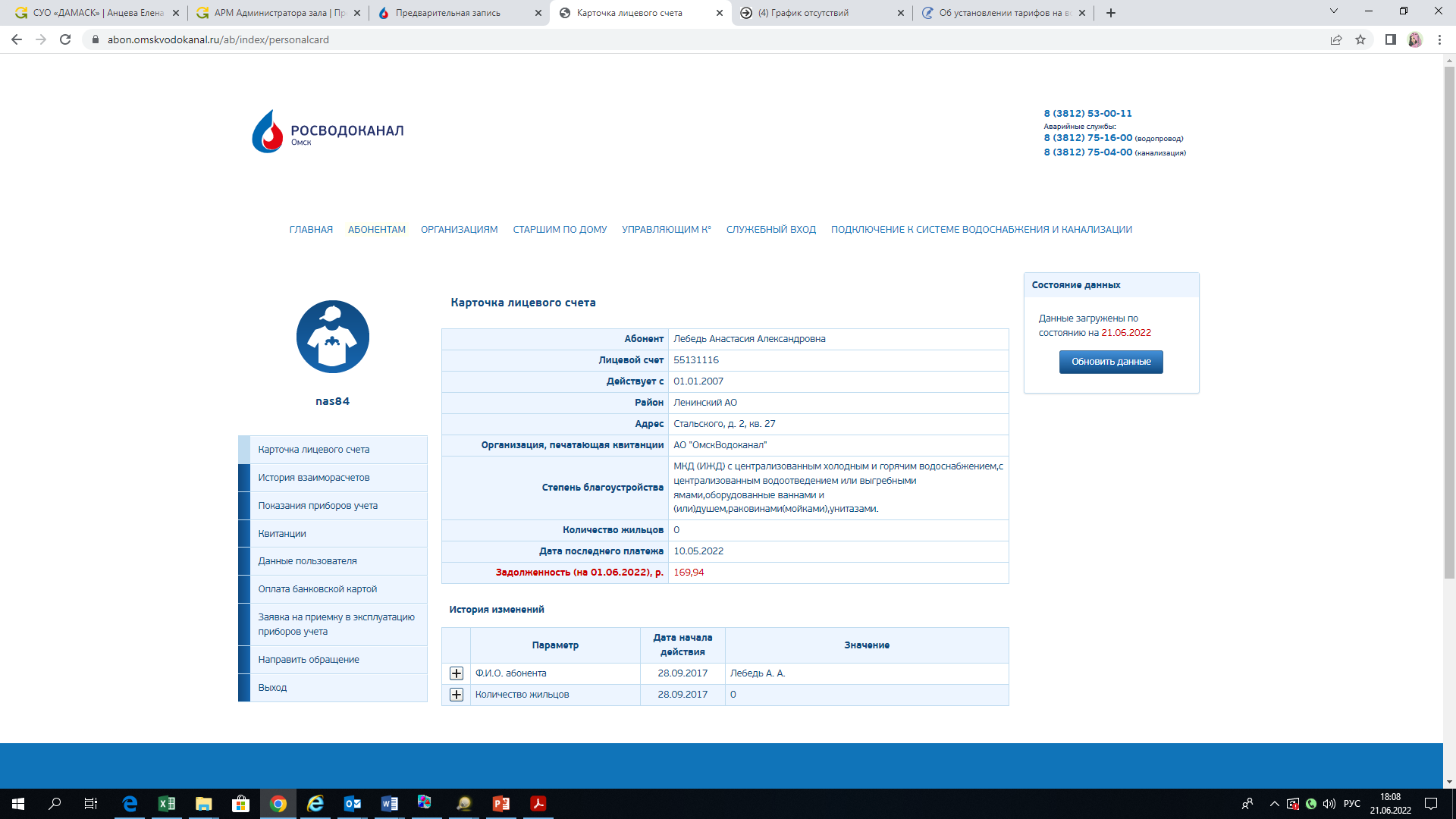 РАЗВИТИЕ СЕРВИСА ЛИЧНЫЙ КАБИНЕТ
[Speaker Notes: На слайде представлен основной функционал терминала : Регистрация письменных обращений сразу в WSS Docs, выдача готовых ответов на обращения, видео-консультации и оплата за услуги ВиВ.  Вместе с тем возможно заказать ввод в эксплуатацию приборов учета, а также заказать услуги Сервисного центра.  Каждый город может для себя определить приоритетные направления и в зависимости от этого выбрать наполнение терминала.  Например, для нашего города  важно автоматизировать регистрацию входящих писем и документов в офисах Центра обслуживания абонентов и  тем самым снизить нагрузку на сотрудников при обработке документов. 

.. В ОмВК уже сейчас есть терминалы по вводу показаний и печати счетов-фактур. Наш опыт показывает,что даже граждане пенсионного возраста активно пользуются терминалами и у них не возникает проблем. Самостоятельно обращаются к терминалу,получают квитанцию,передают показания-все это уже реально и норма для клиентов ОмВК.]
ОСНОВНЫЕ ЭТАПЫ РАБОТ
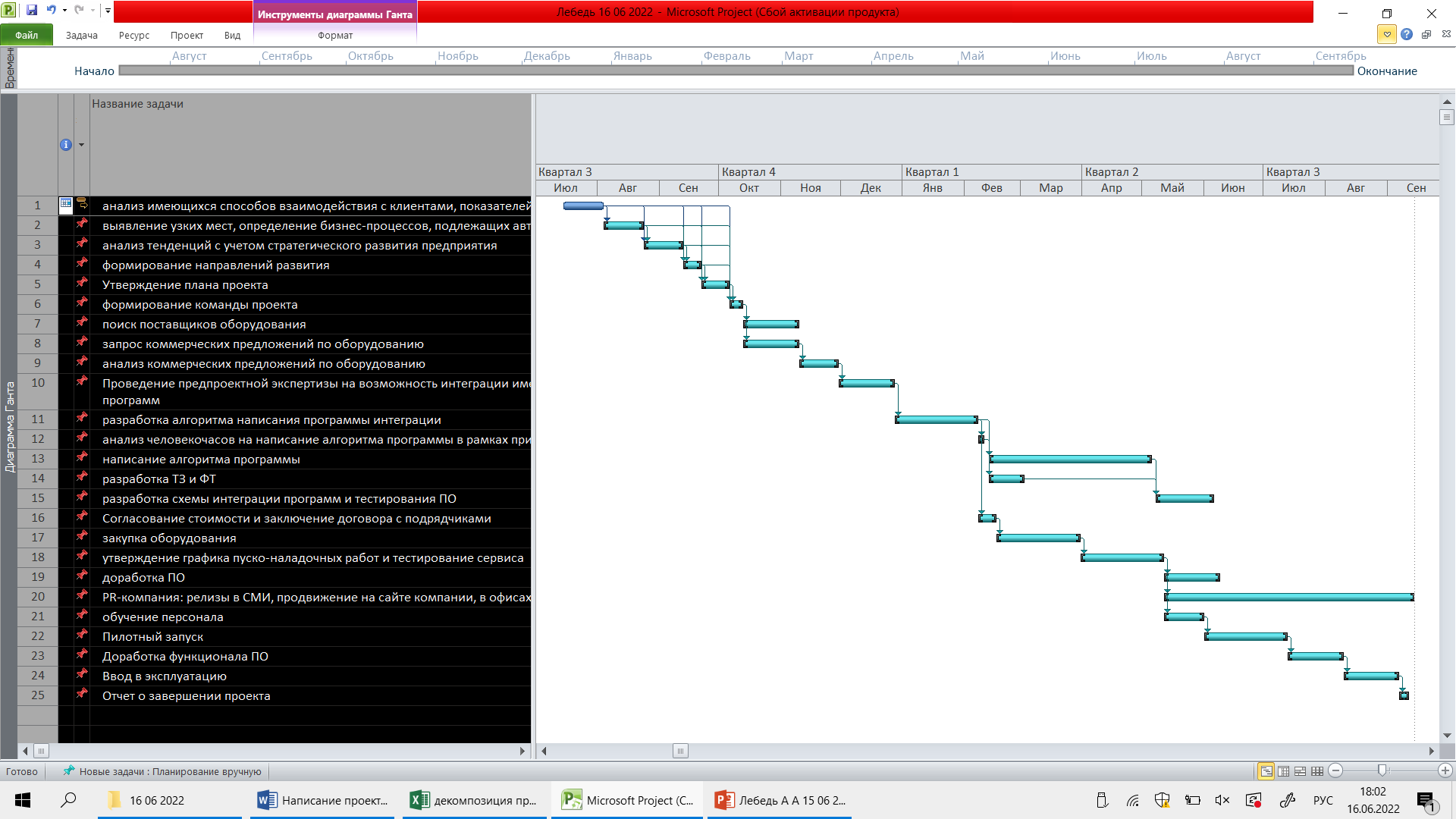 ДИАГРАММА ГАНТА
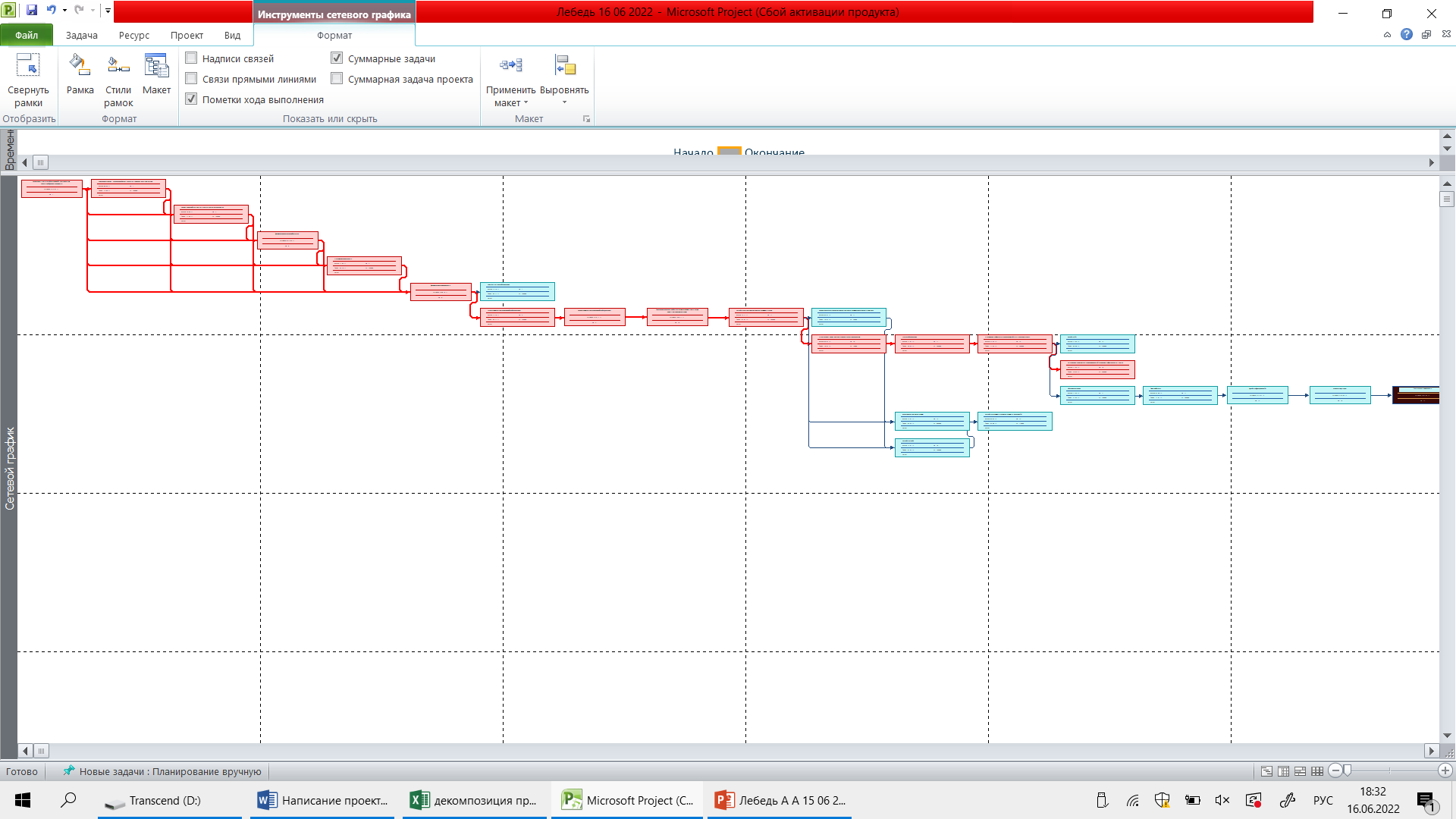 СЕТЕВОЙ ГРАФИК РАБОТ
[Speaker Notes: Реализовать мой проект возможно в 2022 году. К сентябрю установить в водоканале, а к декабрю установить в помещениях УК, торговых площадках или др ресур. Организациях.]
КЛЮЧЕВЫЕ ЭТАПЫ РАБОТ
ВВОД В ЭКСПЛУТАЦИЮ
АНАЛИЗ
TITLE
HERE
01
06
05
02
ФОРМИРОВАНИЕ КОМАНДЫ
PR-КОМПАНИЯ
04
03
ИНТЕГРАЦИЯ 
С ПРОГРАММАМИ
ЗАКЛЮЧЕНИЕ ДОГОВОРА
[Speaker Notes: Реализовать мой проект возможно в 2022 году. К сентябрю установить в водоканале, а к декабрю установить в помещениях УК, торговых площадках или др ресур. Организациях.]
РИСКИ
УМЕРЕННЫЕ
Неполная интеграция новых  и имеющихся программ

Консервативные клиенты 
.
КРИТИЧЕСКИЕ
Использование заложенного бюджета раньше срока окончания реализации проекта

Технический сбой
МАРКЕТИНГ ПРОЕКТА
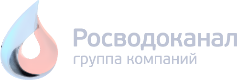 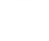 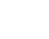 .
B2B
B2C
ОПЕРАТОРЫ
1) Еженедельные совещания с результатами проекта;
2)Информационные блоки на компьютерах операторов;
3) Участие в тестировании
1) Оборотная сторона счет-фактуры;
2) СМИ;
3) Официальный сайт
1) Оборотная сторона квитанций;
2) СМИ;
3)Официальный сайт
Познакомить клиента с новшествами организации, создание положительного имиджа компании
Вовлечение и мотивирование
11
Общий бюджет проекта 1,6 млн. руб.
Структура затрат проекта
12
ЭФФЕКТИВНОСТЬ
1
2
3
4
5
+ 14%
- 44%
- 38%
+ 10%
+ 30%
Рост количества обслуженных клиентов
Уменьшение времени разговора 
с клиентом
Рост количества обработанных обращений
Снижение времени ожидания на линии
Удовлетворенность клиентов 
качеством услуг
[Speaker Notes: Стоимость проекта может составить около 600 тыс.рублей, из которых 171 т.р стоимость железа (самого терминала), а остальное это программное обеспечение. При этом стоимость проекта может быть снижена за счет программного обеспечения, в зависимости от наполнения функциями и необходимости интеграции с имеющимися программами, такими как Docs, биллинг, CRM и прочее.]
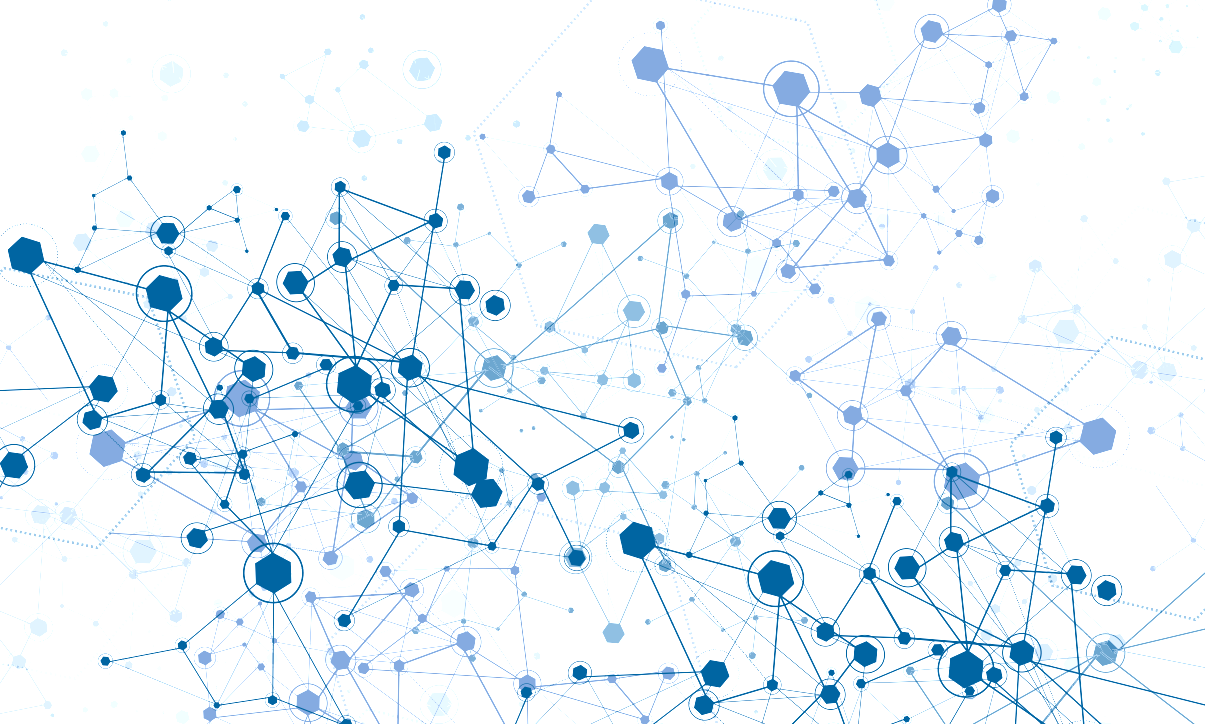 ПРИШЛО 
ПРИШЛО
ВРЕМЯ 
ДВИГАТЬСЯ ДАЛЬШЕ







Омск- 2022 г.